勞資會議之實務探討
報告人：鄭津津教授
國立中正大學法律系
01
勞資會議制之施行成效及影響
目
錄
02
勞資會議相關見解
03
勞資會議最新發展
01
勞資會議制之
施行成效及影響
一、
勞資會議之舉辦未能普及與落實
01
勞基法相關規定及勞資會議實施辦法無強制性
02
雖政府陸續增加上市上櫃公司之審核標準須包括舉辦勞資會議以及申請外勞之招募許可應備已依規定舉辦勞資會議之文件等規定。然而，須符合相關規定之事業單位為少數，因此其他事業單位自然不會積極地舉辦勞資會議。
一、
勞資會議之舉辦未能普及與落實
03
有些事業單位舉辦勞資會議僅是為了因應上市上櫃或是申請外勞之需要，一旦目的達到，勞資會議很容易成為有名無實之機制。
04
有些事業單位舉辦勞資會議僅為了討論施行變形工時、延長工時或使女性夜間工作等事宜，而不會去關切其他議題。
此外，亦曾發生若干企業為符合相關規定之要求，有造假勞資會議紀錄、以職工福利委員會充當勞資會議或未透過選舉直接指定勞資會議勞工代表之情形。
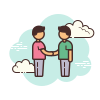 二、
勞資會議決議之效力未定
君子
協定說
勞資會議決議無法律效力
共同
決議說
勞資會議決議可類推適用公司法中關於股東會決議之規定，對勞資雙方產生拘束力。
勞資會議決議得為勞動法之契約性法源，效力高於個別勞動契約
契約性
法源說
雖勞基法第83條將勞資會議定位為勞資協調合作之機制，但勞動事件法第2條第1項第1款已明文將勞資會議決議定義為勞動事件，得提起訴訟救濟，故應可認勞資會議決議具有一定之法律效力。
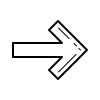 三、
勞資會議效率不彰
某些大型事業單位在總公司與各分支機構分別舉辦勞資會議，分支機構勞資會議所討論之議題往往範圍較窄，需要討論之議題亦相對較少，且在討論重大事項時無權做出決議，造成勞方代表參加勞資會議之意願降低，或不願積極提出議案。
即使總公司與分支機構未分開舉辦勞資會議，仍有可能因資方代表授權不足，而無法立即做出決議，僅能列入參辦，或是在參辦後經相關部門研擬看法後，再送交至下次會議討論，勞資會議因而效率不彰。
四、
勞資會議制度弱化勞工行使團結權之需要
勞資會議制度雖是一種勞資合作模式，但勞資會議並不能取代工會之角色與功能。當勞資會議在外觀上扮演團體協商的角色時，勞工自然較不會積極地行使團結權。
雖然國內有許多企業之員工人數不足30人，依法無法成立企業工會，但此種企業的勞工仍可透過參加產業工會行使其團結權。
工會代表其會員與雇主進行團體協商係以其會員之最大利益為考量，且勞資雙方皆有誠信協商義務，團體協約亦有法律所賦予之效力，勞資雙方有遵守之義務。然而，勞資會議即使做成決議也不一定有拘束力。兩相比較，勞工行使團結權，透過工會與雇主進行團體協商，簽訂團體協約，顯然是較能有效保障勞工權益的。然而，現行相關規定使勞資會議可以在某些情況下取代工會之功能，再加上一般勞工對勞資會議與工會之區別並不清楚，弱化了勞工行使團結權之需要。
02
勞資會議
相關見解
一、
勞資會議之重要函釋
因天災出勤之相關勞動條件，可於勞資會議中協商決議-勞動部106年3月3日勞動條2字第1060130136號函
01
勞資會議代表名冊備查與否，與會議決議效力無關-
臺北市政府勞動局106年4月26日北市勞動字第10603136000號函
02
勞資會議勞方代表選舉方式由工會議定-勞動部104年12月22日勞動關2字第1040128682號函
03
勞資會議舉辦是否採視訊方式進行，依勞資雙方本誠實信用原則履行決議-勞動部勞動關5字第1070126483號書函
04
一、
勞資會議之重要函釋
企業工會已成立在前，即不得事後再以勞資會議決議取代工會同意；國定假日調移仍應個別勞工同意，不得以勞資會議決議代之-行政院勞工委員會103年2月6日勞動 2字第 1030051386號函
05
無薪休假」涉及個別勞動條件變更，應取得個別勞工同意，不得以勞資會議決議代替-行政院勞工委員會98年4月24日勞動2字第0980070071號函
06
勞方代表任期屆滿後即應改選，始具代表資格參加勞資會議-行政院勞工委員會88年10月13日台勞資2字第0044807號函
07
一、
勞資會議之重要函釋
勞資會議實施辦法「每3個月」計算方式，勞資會議召開間隔雖有所不同，惟於自訂每3個月週期內至少皆有召開 1次勞資會議，亦符合規定-勞動部勞動關5字第1080125806號函
08
勞資會議代表任期不得由勞資雙方自行協商變更-行政院勞工委員會81年4月9日台勞資2字第10031號函
09
事業單位之勞資會議勞方候補代表需於勞方代表有出缺之事實後，方得依序遞補，並應報 請當地主管機關備查-行政院勞工委員會86年5月24日台86勞資二字第020776號函
10
一、
勞資會議之重要函釋
原無工會之事業單位經勞資會議同意之協議且未附期限者，爾後始成立工會，得免工會同意，允認完備法定程序 -勞動部 107 年 06 月 21 日勞動條 3字第 1070130884 號函
11
雖非勞動基準法之適用對象，尚不宜排除其具有勞資會議勞方代表之選舉權及被選舉權
-行政院勞工委員會88年8月10日台88勞資二字第003647號函
12
資方確有刻意拒不執行勞資會議決議之情形，已涉有違背勞資自治、誠實信用原則-行政院勞工委員會九十年三月十三日台九十勞資二字第0009391號 函
13
一、
勞資會議之重要函釋
部分工時工作者不可經勞資會議同意實施變形工時
-勞動部民國 108 年 09 月 27 日勞動條 3字第 1080130988 號函
14
勞資會議勞方代表選舉方式由工會議定-勞動部104年12月22日勞動關2字第1040128682號函
15
涉個別勞工勞動條件之變更 ，仍應徵得勞工個人之同意-勞委會98年4月24日勞動2字第0980070071號函
16
二、
勞資會議之重要實務判決
最高法院100年度台上字第373號民事判決、
臺灣高等法院 100 年度勞上更(一)字第 3 號民事判決意旨:
01
凡勞方代表選舉及召開之勞資會議，若未遵循法定方式，該次勞資會議中所形成之各項決議，均難認經全體勞工之合法代表所同意，決議應屬無效，不能逕以決議拘束勞工。
二、
勞資會議之重要實務判決
02
最高行政法院108年度判字第472號：
揆諸立法者之所以採取工會同意優先之規制，除因勞工團結權為工會法所保障，較諸以多數決決議的勞資會議，更有與資方談判之實力外，亦在於避免雇主利用其經濟優勢，藉私法自治及契約自由之名，影響個別勞工，降低勞工的自主性後各個擊破，達到不利勞工之勞動條件，甚至弱化工會之功能。因此，事業單位既有成立企業工會，各分支機構關於勞動基準法第30條第2項、第30條之1第1項、第32條第1項、第49條第1項所示勞動條件之變更，當然須經企業工會之同意，要無以各分支機構未成立廠場工會為由，而謂分支機構就該等勞動條件之變更，只需經由各分支機構之勞資會議同意即可，藉以規避工會監督。
03
勞資會議
最新發展
勞動事件法擴大勞動事件的範圍
勞動事件法第2條第1項
本法所稱勞動事件，係指下列事件：
一、基於勞工法令、團體協約、工作規則、勞資會議決議、勞動契約、勞動習慣及其他勞動關係所生民事上權利義務之爭議。
Q&A